PDSA – testing
Endringside/tittel på endringen (Hvilken endringside ønsker vi å teste):
Test nummer:
Hva vil du oppnå med endringen (Mål for endringsideen):
Arbeidshypotese (Hvis vi gjør A, så forventer vi resultat B):
Neste skritt besluttes (ACT)
Testen er vellykket: Test hypotesen på flere og/eller under andre omstendigheter eller betingelser
Testen er delvis vellykket: Endre eller juster hypotesen og teste igjen
Testen er ikke vellykket: Forkast hypotesen og utarbeid en ny hypotese
1. Planlegg både testen og innsamling av informasjon (PLAN)
Hva? 
Hvem?
Hvor ?
Når?
Hvordan?
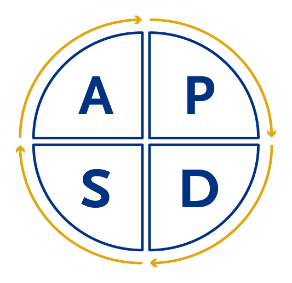 2. Utfør testen (DO)
Ble testen og innsamling av informasjon som planlagt?
Beskriv hva som faktisk skjedde under testen, og eventuelle uforutsette problemer og hendelser 
Noter eventuelle resultater    eller data som er samlet inn i forbindelse med testen
Analyser og lær (STUDY)
Sammenlign resultatet av testen med arbeidshypotesen
Gikk det som forventet? Hva gikk  ikke som forventet? Hvorfor?
Hva lærte du?